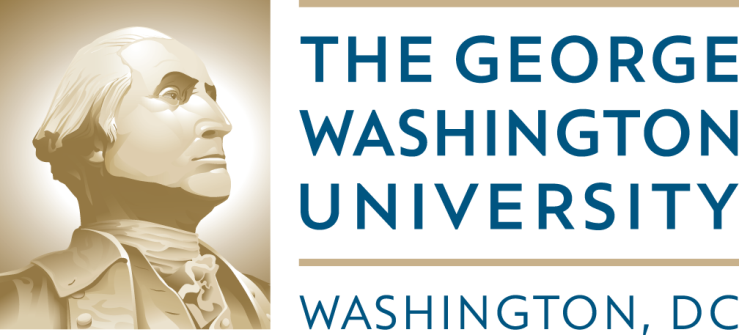 Using Games to Effect Organizational Change
Approachable Project Management
Introduction
Who are we?
Our University
Our Roles
Who you are
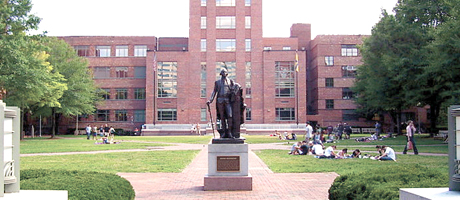 Christina Griffin
Director
Project Management Office
Bill Koffenberger
Director
Service Level Management
Adam Donaldson
Program Manager
Business Management & Analysis Group
Agenda
Introduction
Bridge Exercise
Using games to effect change
Requirements Gathering
Knowing what we want
Project Management Process Overview
GW’s Project Management Life Cycle
Wrap Up
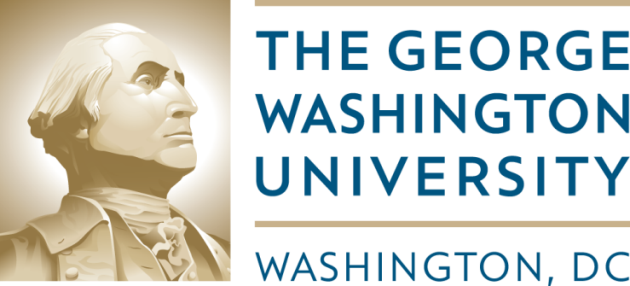 Bridge Exercise
Using Games to Effect Organizational Change
Initiating / Idea Phase
Usage of Bridge Exercise at GW
Let’s build a bridge
Your company is bidding for the construction - your group will be the project team
The facilitators consist of:
Client – Contracting your company to build the bridge
Company Official – Works for your company and represents various departments (HR, Sr. Mgt., etc.)
Supplier – 3rd party equipment supplier
Initiating / Proposal Phase
HINTS
Analytical estimates are a good start, but usually provide only ‘best case’.
Make sure consideration is given for potential delays.
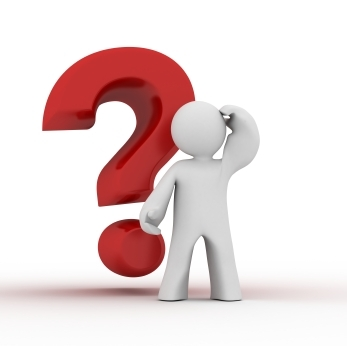 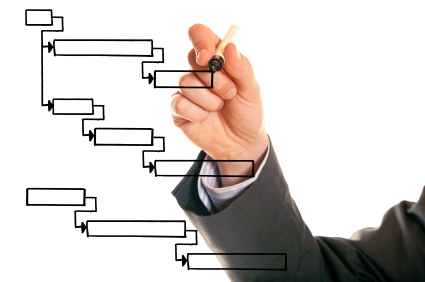 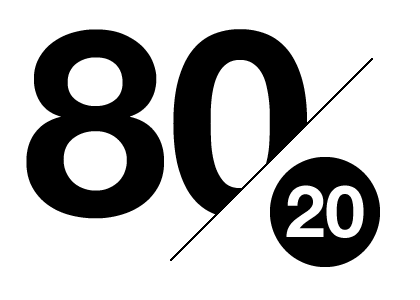 ‘80% Rule’ – Team members usually can’t give 100%.
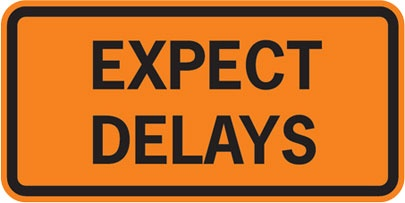 Reliance on 3rd parties can add uncertainty to a project.
Planning Phase
HINTS
?
Planning is the time to ask clarifying questions.
Role definition and clarification is important.
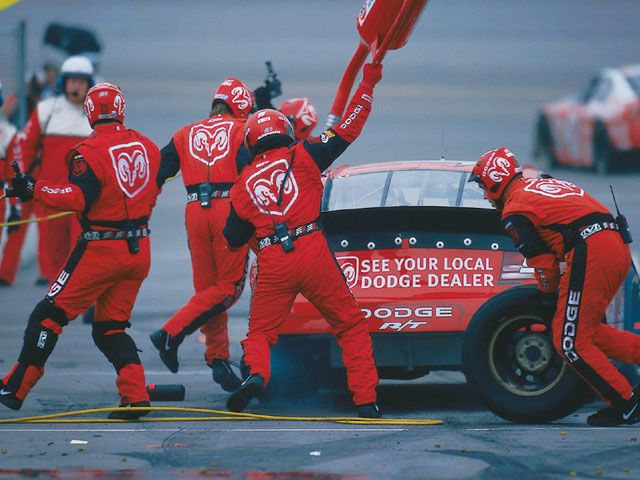 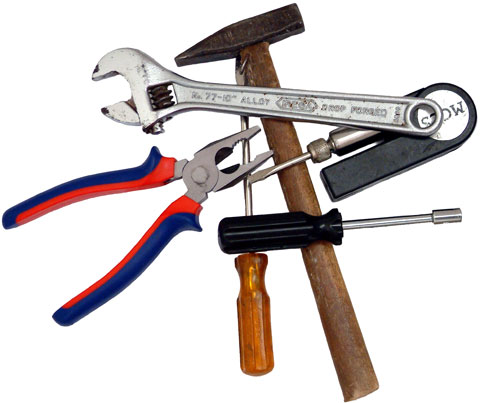 Do you have everything you need to get started?
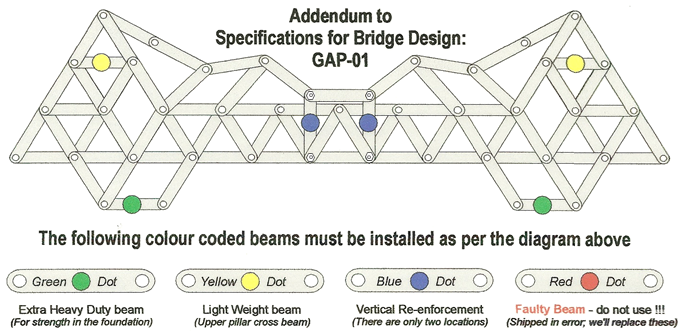 Are all of the requirements completely understood?
Execution / Development Phase
HINTS
Is everyone performing their role?Does each role have backup?
Ensure the team is communicating status accurately.
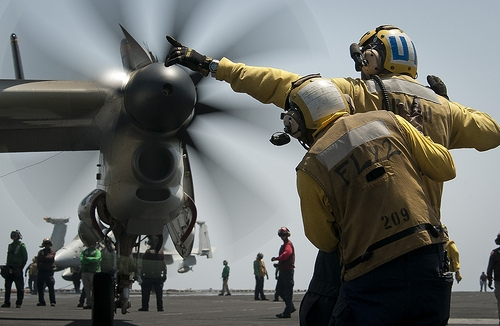 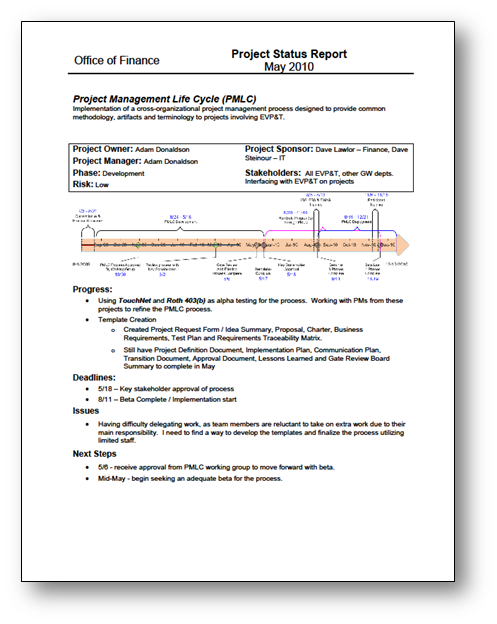 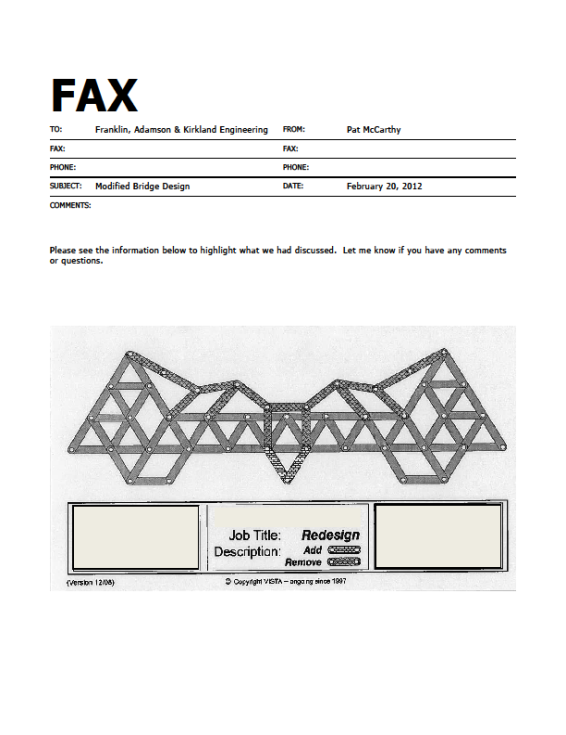 Protect scope – clarify any departure from requirements
Execution / Testing Phase
HINTS
Ask for preliminary check-point reviews to resolve issues early.
Verify that EACH of the requirements has been met.
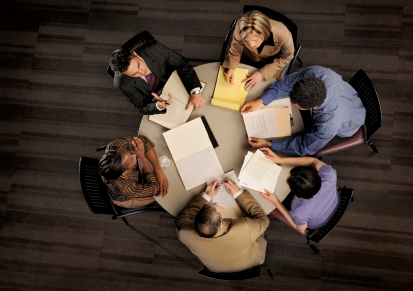 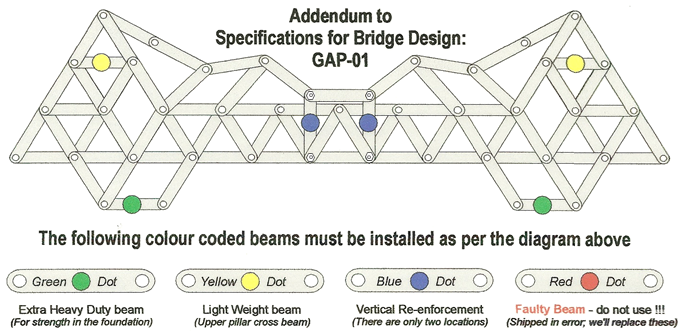 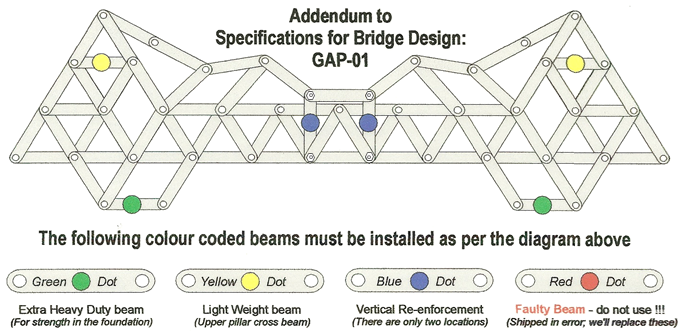 Is someone responsible for overseeing quality?
Closing / Review Phase
Final Inspections
Transition to Operations
Lessons Learned
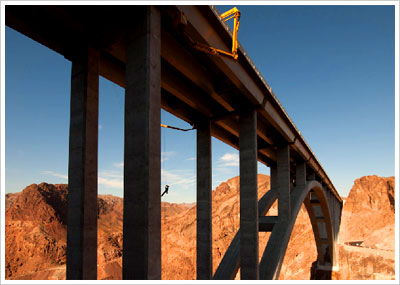 Agenda
Introduction
Bridge Exercise
Using games to effect change
Requirements Gathering
Knowing what we want
Project Management Process Overview
GW’s Project Management Life Cycle
Wrap Up
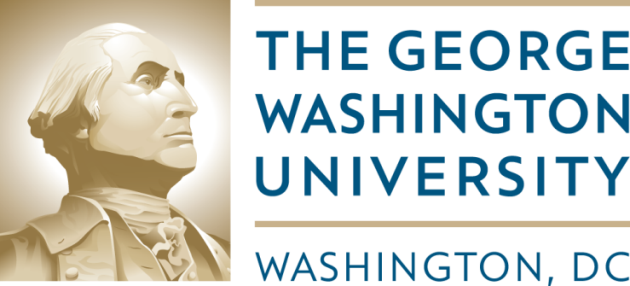 Requirements Gathering
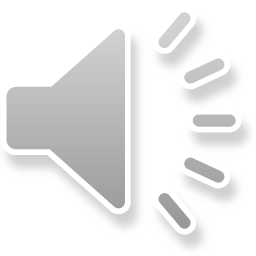 Knowing What You Want … What You Really Really Want
Requirements Gathering
What You Really Really DON’T Want
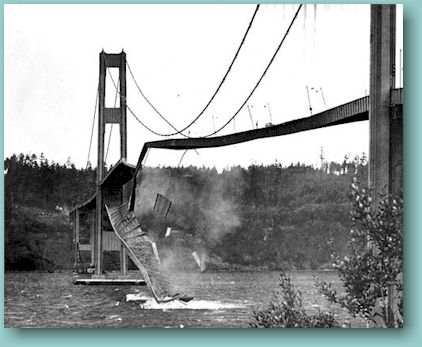 Tacoma Narrows Bridge Circa 1940
Requirements Gathering
Lets develop some requirements…
Scope =
Develop a high-capacity electric bread & bagel toaster with a low to moderate price point.
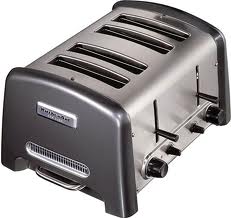 Requirements Gathering
About Requirements – What’s not How’s
Specific, Clear and Concise – deconstruct into single requirement, easily read and understood, objective
Traceable / Verifiable – if you cannot measure or observe it you cannot test or evaluate the outcome
Relevant & Necessary - must be within / related to the scope of the project or request, critical to operation of the solution
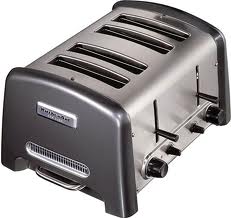 Agenda
Introduction
Bridge Exercise
Using games to effect change
Requirements Gathering
Knowing what we want
Project Management Process Overview
GW’s Project Management Life Cycle
Wrap Up
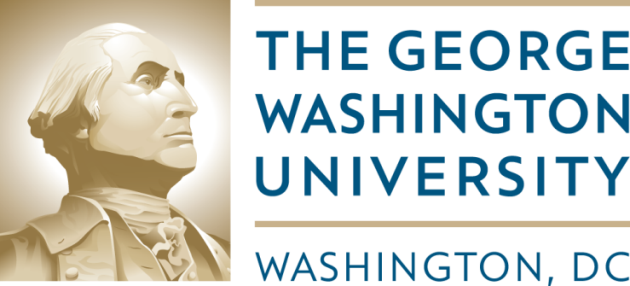 Project Management Process
Implementation of the
 Project Management Life Cycle at GW
Purpose of the PMLC
Employ a Project Management Life Cycle (PMLC) intended to enable standardization of methodology, documentation, terminology and approval across organizations, while ensuring clear ownership and empowerment of project leadership.
Basic Project Life Cycle
Initiating
Planning
Monitoring & Controlling
Executing
Closing
PMLC Process
PMI Best Practice
Initiating
Planning
Executing
Closing
Monitoring & Controlling
Closing
Proposal
Planning
Analysis,
Design &Development
Testing &Readiness
Idea
Cutover/
 Post Go Live
The
PMLC
GO LIVE!
PMLC Process
Initiating
Idea
Proposal
Quick summary and review of an idea
Determine if worth expending resources
Begin gathering requirements
Provide detailed proposal of solution
Upon agreement, charter the project
PMLC Process
Planning
Planning
Develop schedule, plans and requirements for implementation
Acquire resources and engage the project team
PMLC Process
Executing
Testing &
   Readiness
Analysis
Design &
Development
Cutover
Post-Go
Live
Transform business requirements / specifications into actionable items
Design and develop the planned solution
Implementation  (deployment) of the solution, including training
Prepare to transition project to operations
Validate the solution against the business requirements / specifications
Verify deployment readiness
PMLC Process
Monitoring & Controlling
Closing
Proposal
Planning
Analysis,
Design &Development
Testing &Readiness
Idea
Cutover/
 Post Go Live
PMLC Process
Closing
Closing
Receive approval to close the project
Transition project items to the operational owner
Perform Lessons Learned
PMLC Process
Phase Gate Reviews
Closing
Proposal
Planning
Analysis,
Design &Development
Testing &Readiness
Idea
Cutover/
 Post Go Live
Reviewers are the Executive Sponsors of the project
Receive approval to proceed to the next phase
Serves as point to monitor the health of a project
Clarify project attributes such as roles, milestones, and schedules
Make major decisions about the direction for upcoming phases
PMLC Process
PMLC Flexibility
Closing
Proposal
Planning
Analysis,
Design &Development
Testing &Readiness
Idea
Analysis,
Design &Development
Cutover/
 Post Go Live
Minimize bureaucracy while maintaining controls
Artifacts for phases can be modified by Gate Review approval
Phases can be combined by Gate Review approval
Key is that modifications must be approved by Gate Review
Wrap Up
Developing a New Approach to Projects
Emphasizing Requirements to Increase Success
Using Games to Support Implementation of Change
Questions?
Thank You
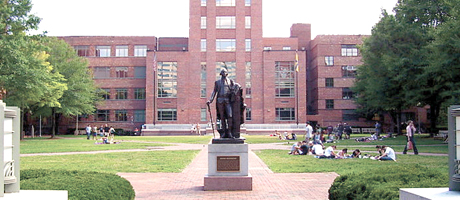 Continuing the Discussion
Christina Griffin
Director
Project Management Office
cgriffin@gwu.edu
Bill Koffenberger
Director
Service Level Management
billkoff@gwu.edu
Adam Donaldson
Program Manager
Business Management & Analysis Group
adonald@gwu.edu